Vendredi 12 juin
Mathématiques
CE1
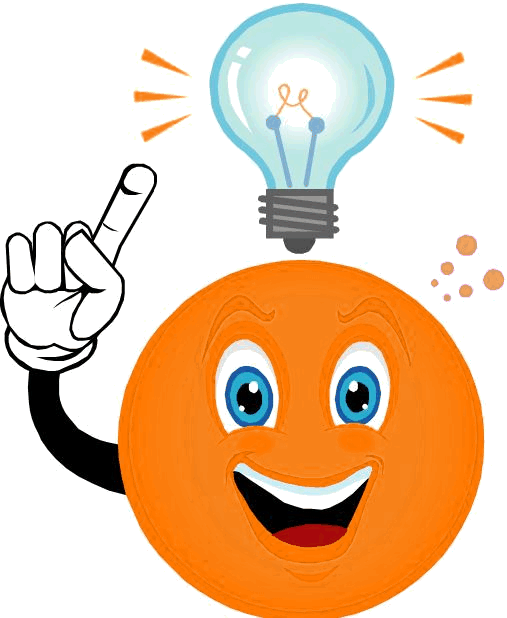 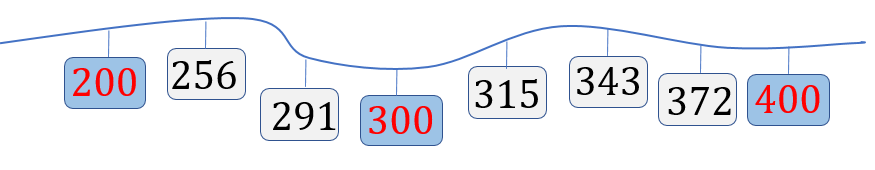 Ranger et encadrer des nombres
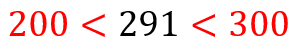 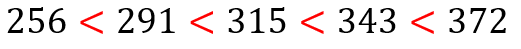 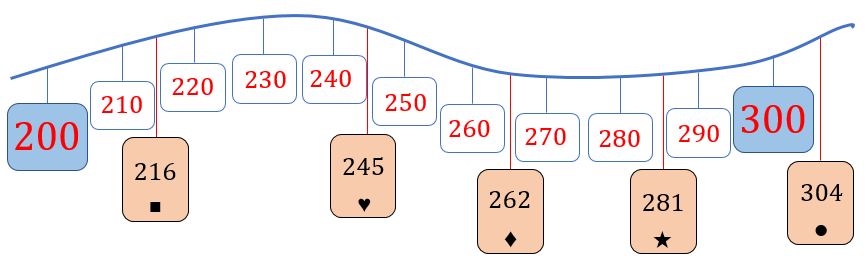 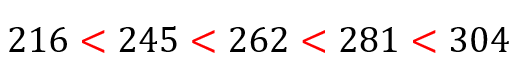 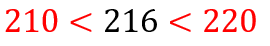 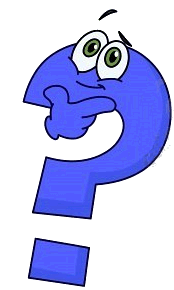 Encadre chaque nombre entre deux centaines consécutives
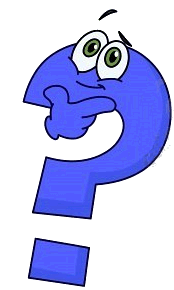 Encadre chaque nombre entre deux dizaines consécutives
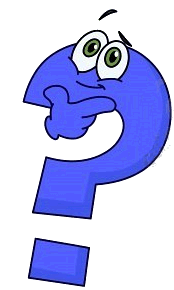 Range les nombres suivants dans l’ordre croissant
Écris le chiffre qui manque
Grandeurs et mesuresLire l’heure et calculer des durées
Il est 10 heures et demie.
Il est 10 heures.
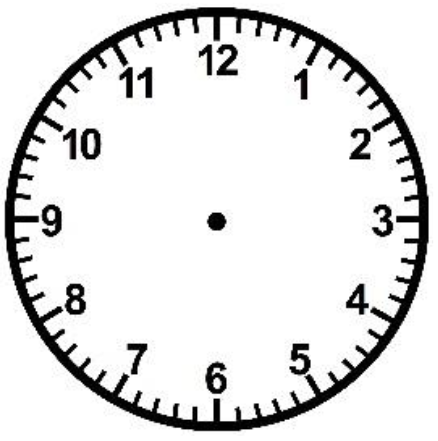 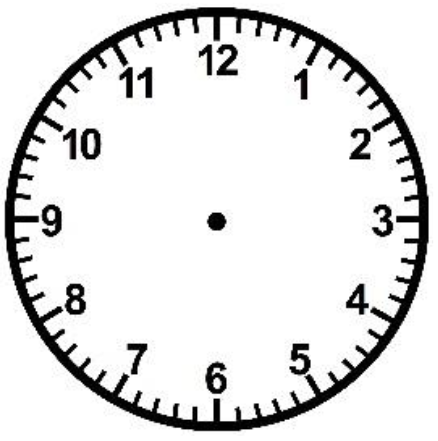 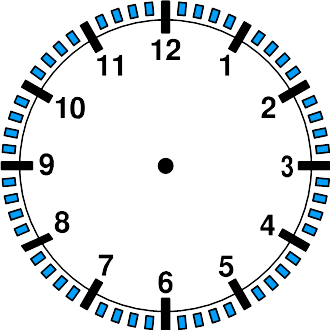 Une demi-heure
Une demi-heure
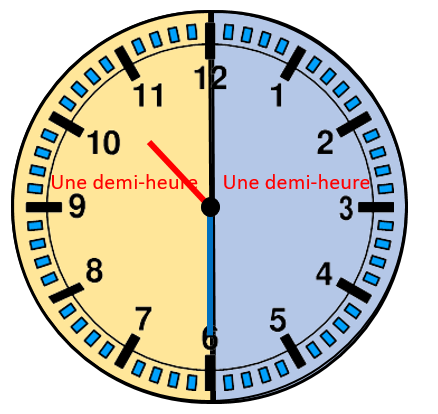 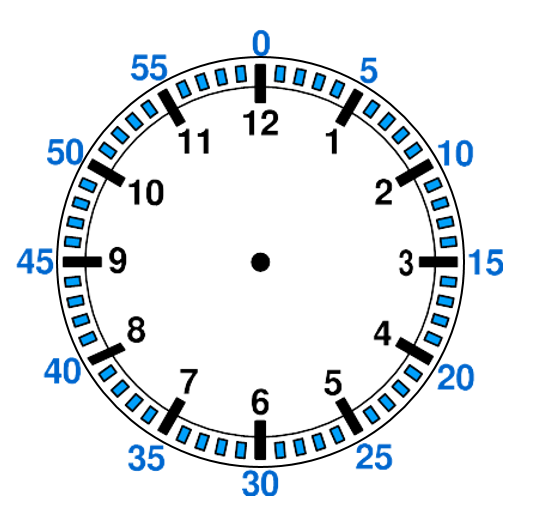 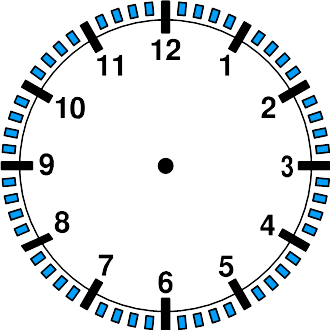 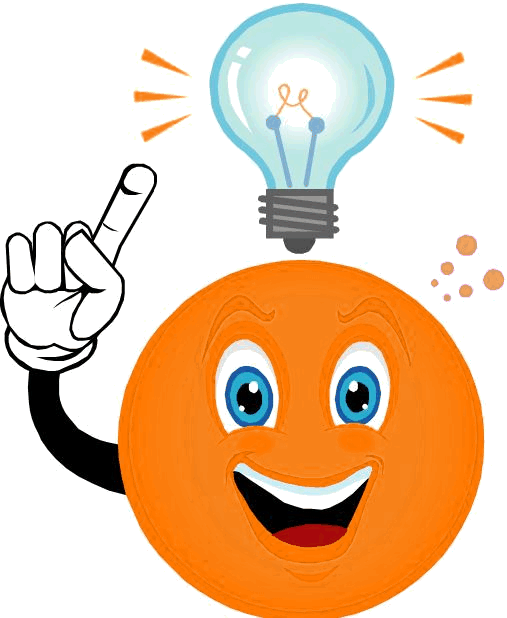 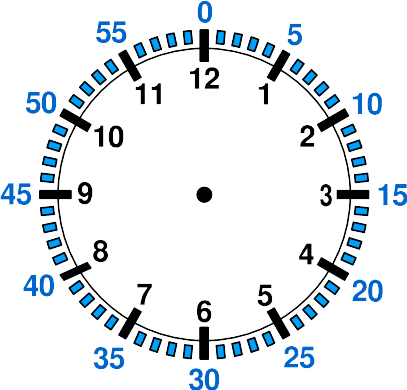 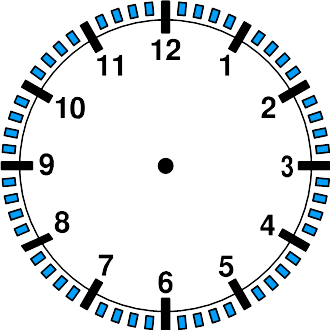 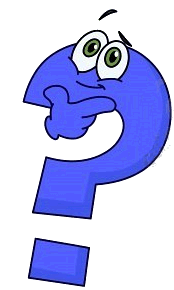 Il est…
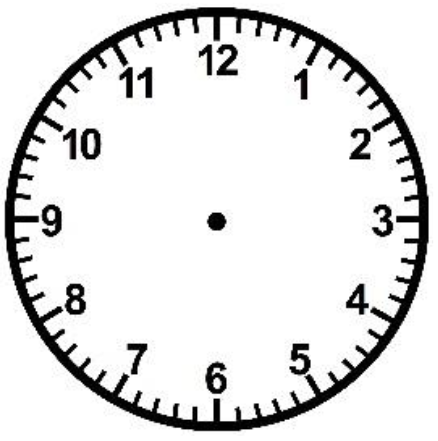 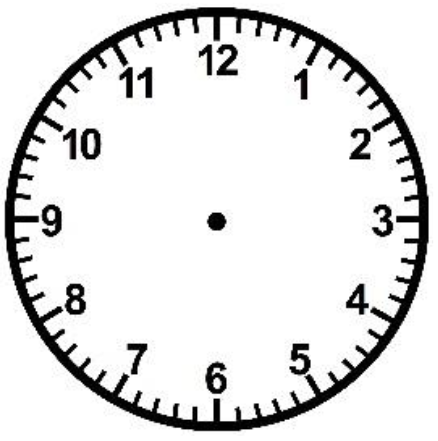 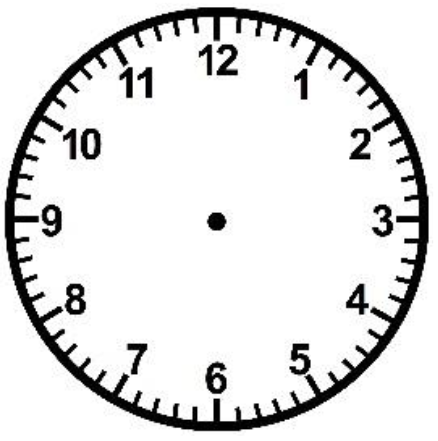 5 heures
3 heures
7 heures 30
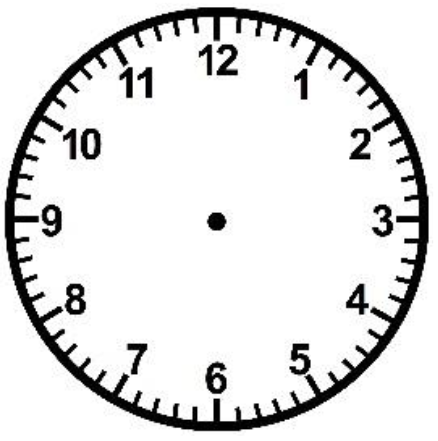 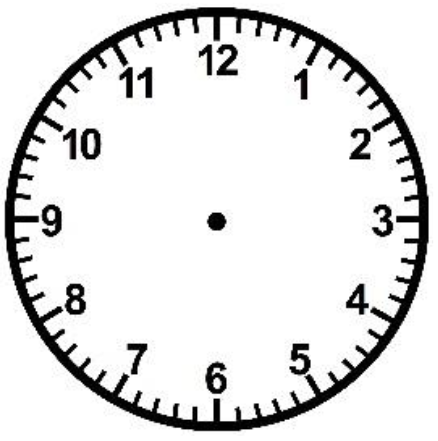 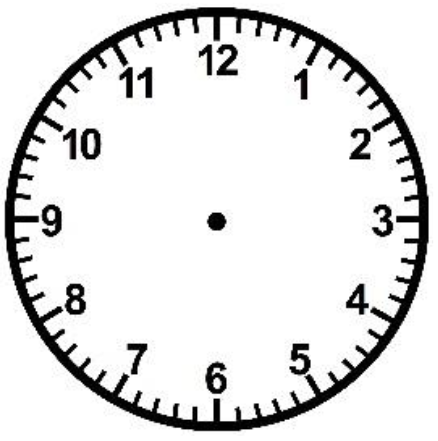 [Speaker Notes: FAIRE CAPTURES D’ECRANS QUAND VALIDE]
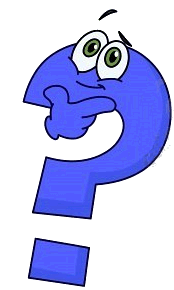 Où sera la grande aiguille dans…
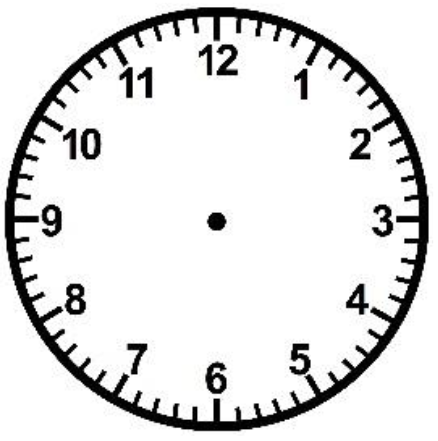 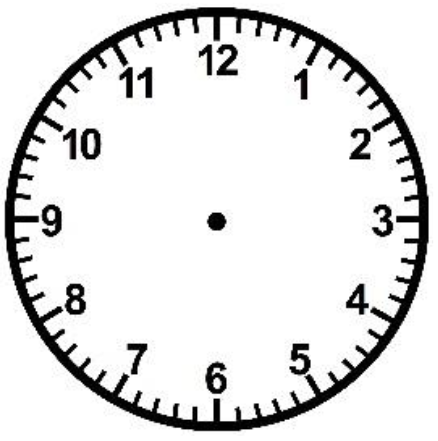 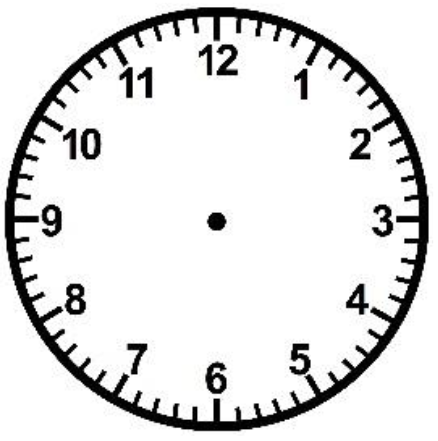 … 15 minutes
… 30 minutes
… 15 minutes
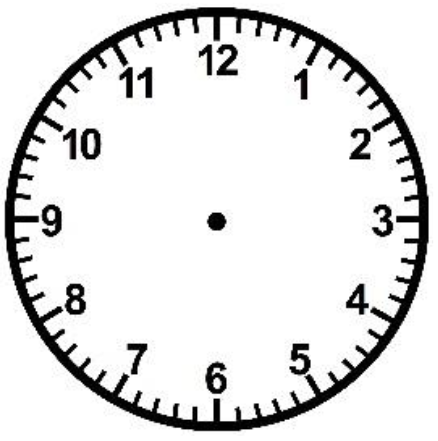 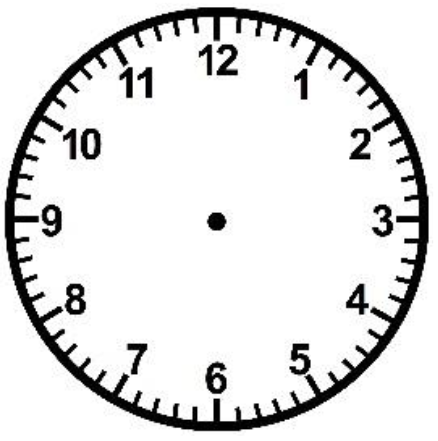 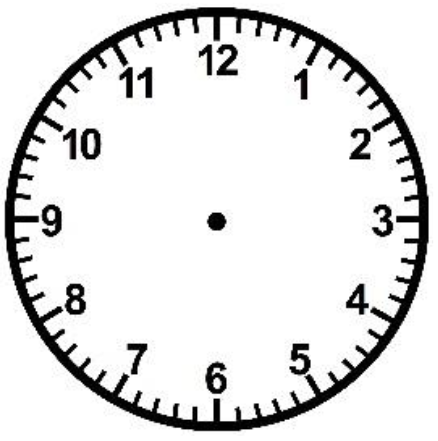 … 10 minutes
… 20 minutes
… 5 minutes
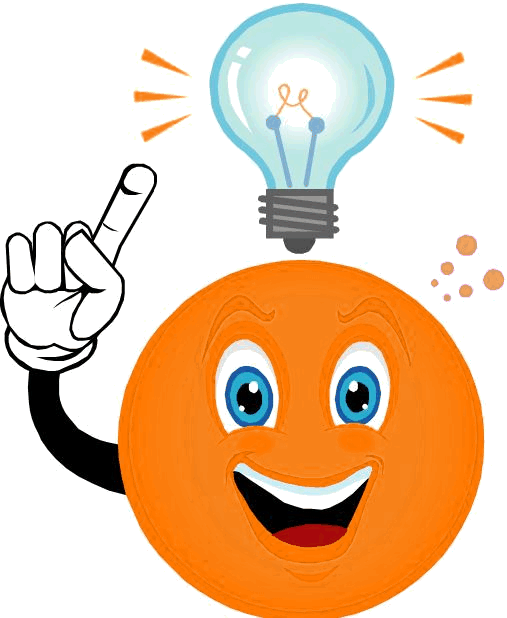 Pour lire l’heure…
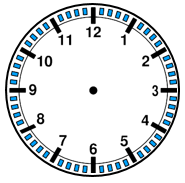 L’heure exacte : 
la petite aiguille sur l’heure
et la grande aiguille est sur le 12. 
Il est 3 heures.
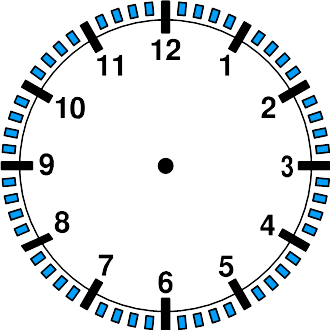 L’heure et demie : 
la petite aiguille entre deux nombres
et la grande aiguille est sur 6.
Il est 11 heures et demie ou 11 heures 30 minutes.
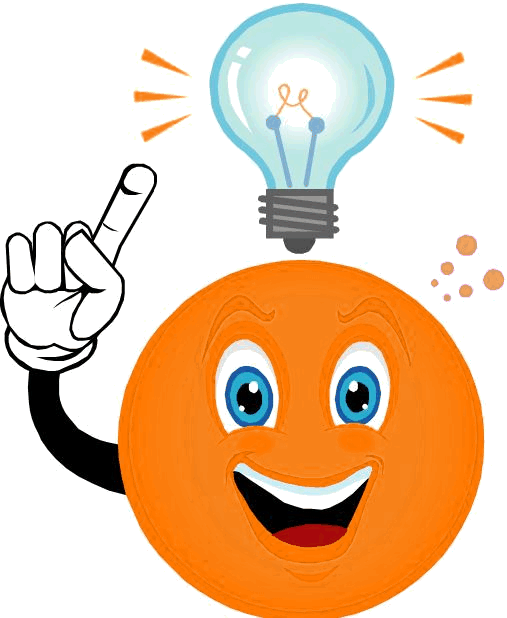 Pour lire l’heure…
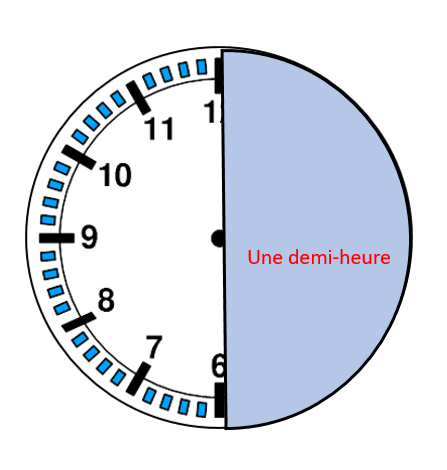 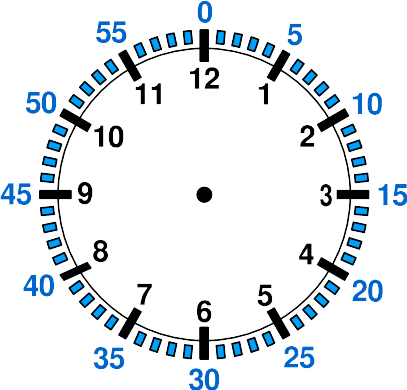 Dans une heure il y a 60 minutes, 
deux fois 30 minutes,
deux fois une demi-heure.
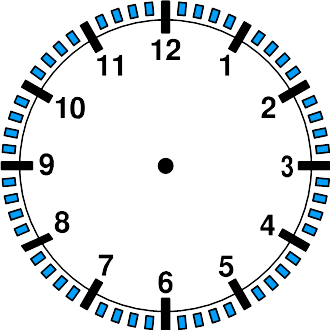 30 minutes c’est la moitié d’une heure,   c’est une demi-heure.
5 minutes
Les nombres sur le cadran permettent de lire les heures.
Il y a deux types de graduations :
les graduations des heures ;
les graduations des minutes.

On peut s’appuyer sur la table de 5 pour lire les minutes.
Problèmes de durées
Marguerite est écrivaine. 
Dimanche, elle a organisé sa journée ainsi :
elle a écrit le matin de 9 heures à 12 heures, 
puis l’après-midi de 2 heures à 3 heures et demie, 
et encore le soir de 9 heures à 10 heures.
Combien de temps a-t-elle écrit dimanche ?
Problème pour aujourd’hui
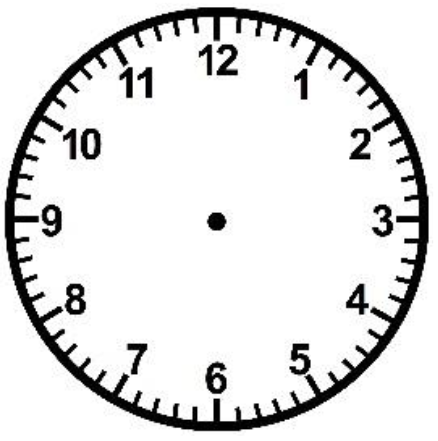 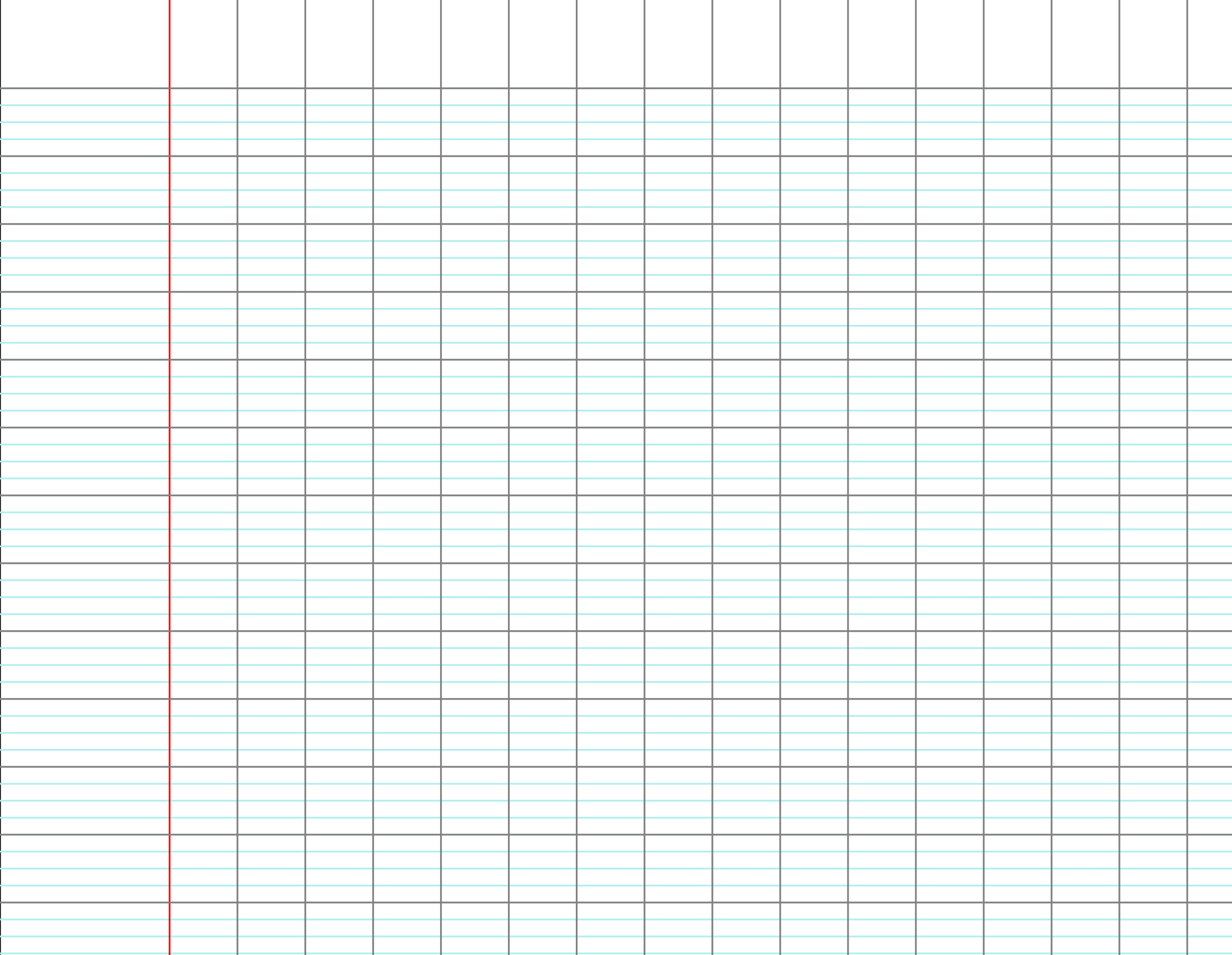 Elle a travaillé 5 heures 30 minutes dimanche.
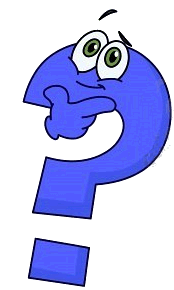 Programme Lumni pour la semaine prochaine
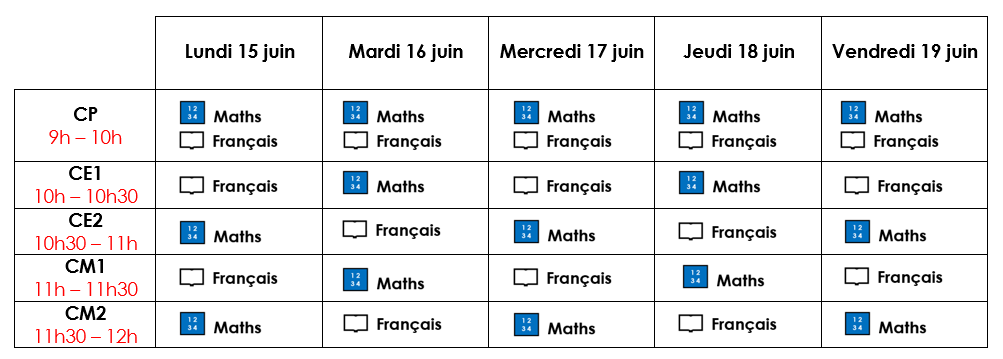 Combien d’heures de cours par jour ?
2.  Combien d’heures de cours en tout dans la semaine ?
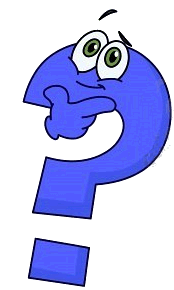 Programme Lumni pour la semaine du 15 au 19 juin
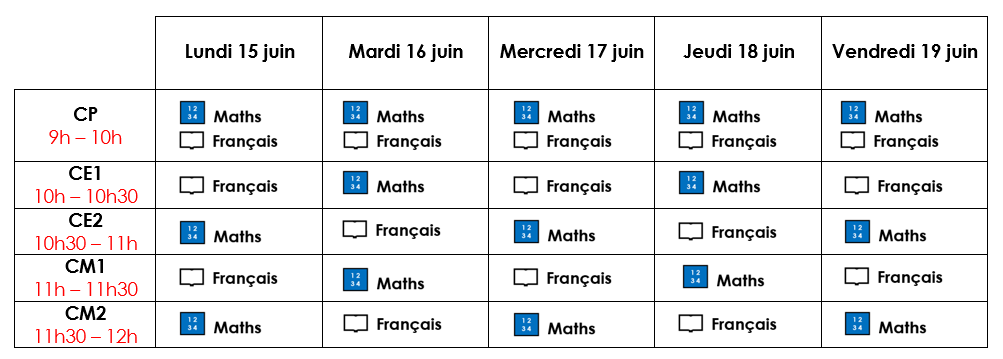 Combien de séances de mathématiques en tout pour les CE1 ?
2.   Et combien d’heures de mathématiques en tout pour les CE1 ?
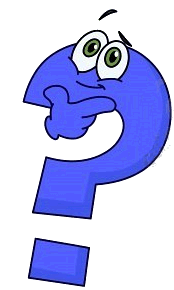 Programme Lumni pour la semaine prochaine
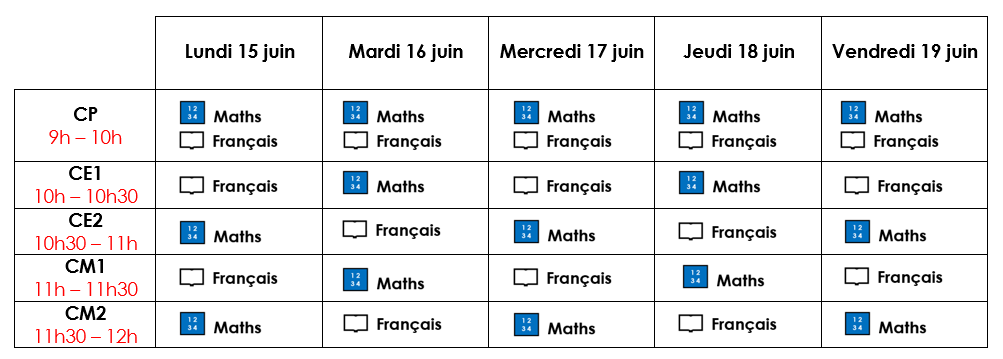 Combien de séances de français y aura-t-il en tout pour les CE1 ?
2.   Et combien d’heures de français y aura-t-il en tout pour les CE1 ?
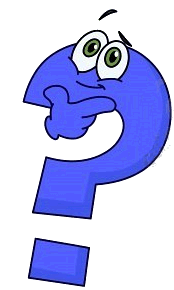 Programme Lumni pour la semaine du 15 au 19 juin
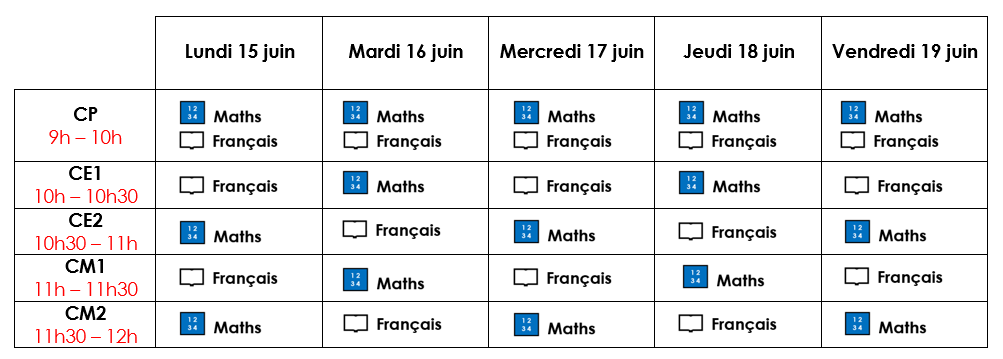 Combien de séances en tout dans la semaine pour les CE1 ?
2.  Et combien d’heures en tout dans la semaine pour les CE1 ?
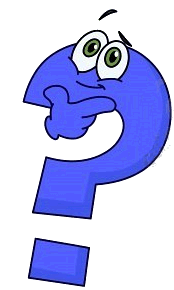 Nicolas suivra tous les cours de français de CM1 et de CM2 de la semaine.
Combien d’heures de français suivra-t-il en tout ?
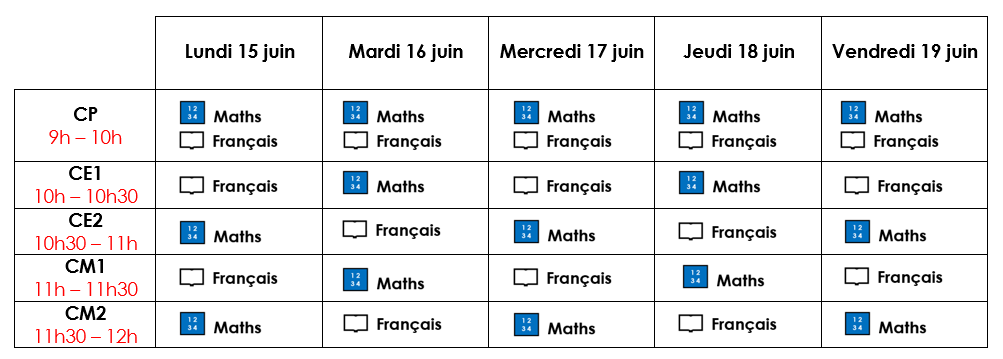 La semaine prochaine…
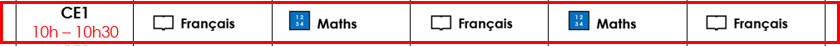 Mes cours de mathématiques auront lieu avec Valérie
de …….. heures à ……… heures ………, les jours suivants : ………………………………………………………………………………………
Mes cours de français auront lieu avec Céline
de …….. heures à ……… heures ………, les jours suivants :         ………………………………………………………………………………………
 
La semaine prochaine, j’aurai ……… heures de français 
et ……… heures de mathématiques.